Situazione del personale dell'Istituto
1 luglio 2017
Personale secondo Circoscrizione
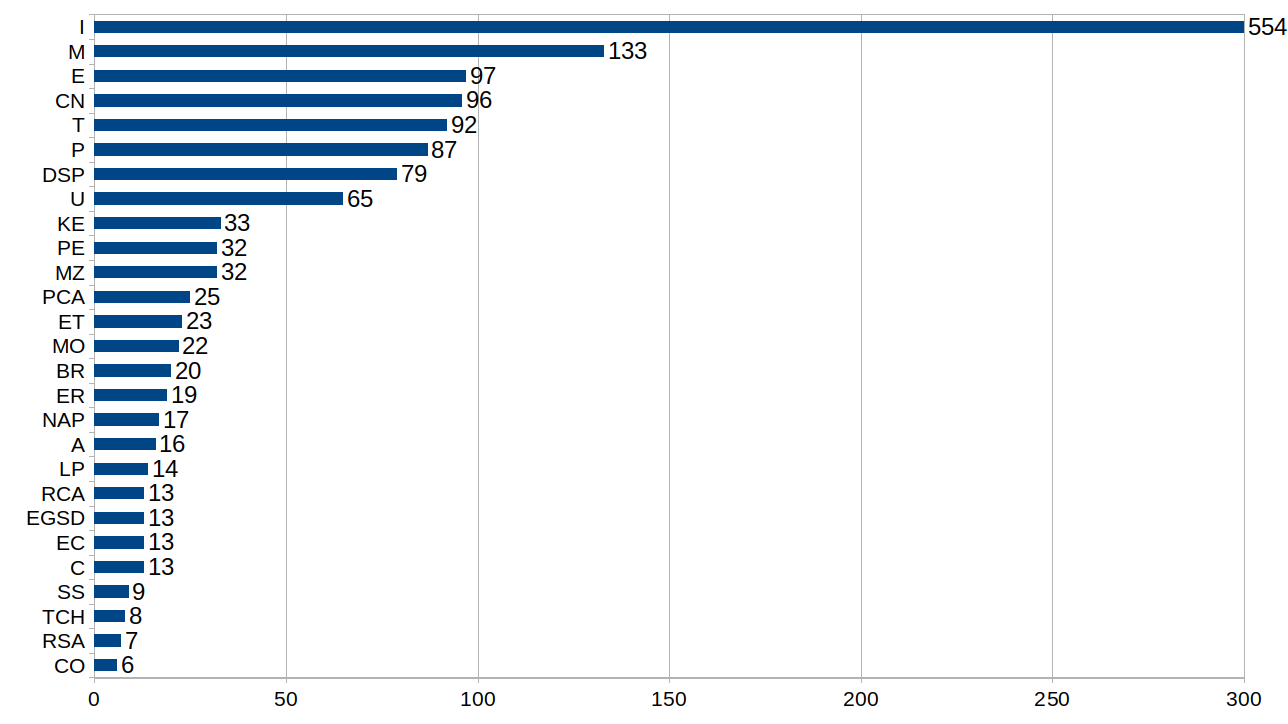 Secondo l’appartenenza d’origine
Totale: 1538
Secondo l’appartenenza d’origine per continente
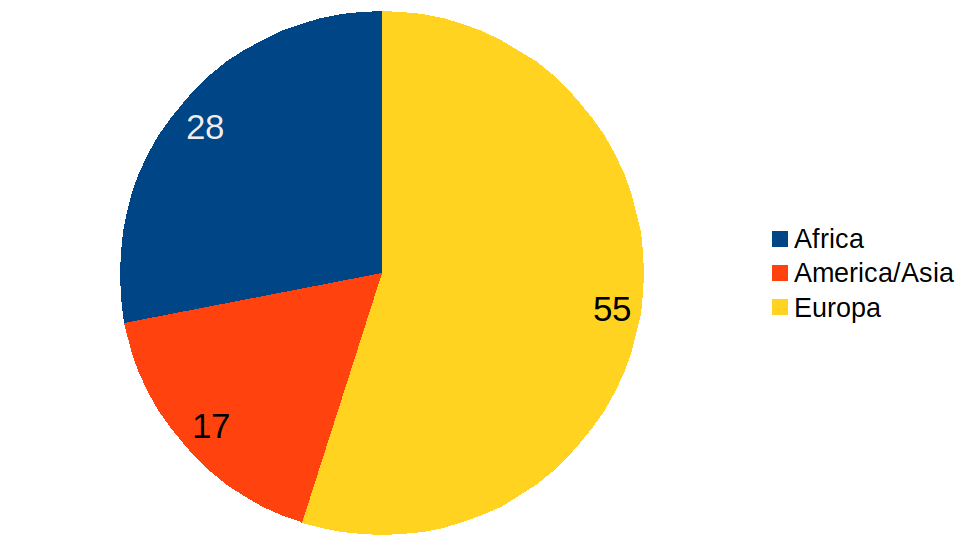 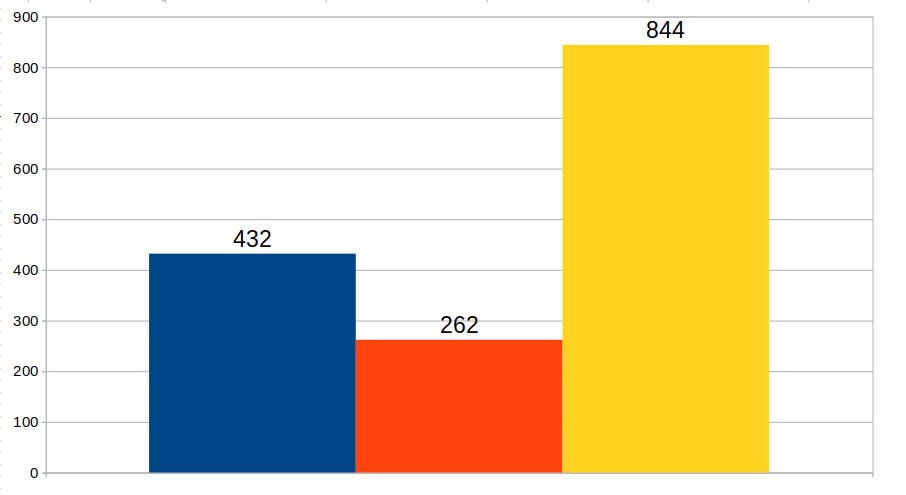 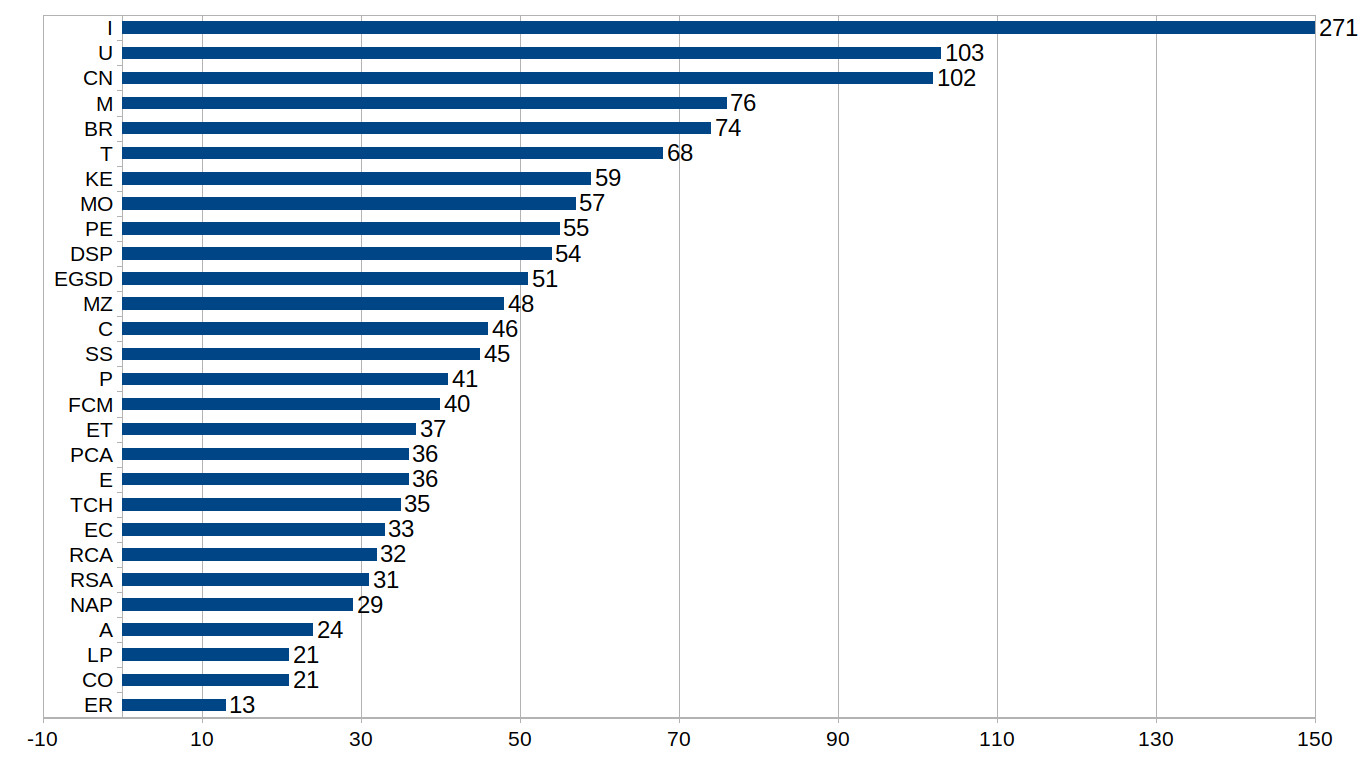 secondo l’appartenenza giuridica
Totale: 1538
Secondo l’appartenenza giuridica per continente
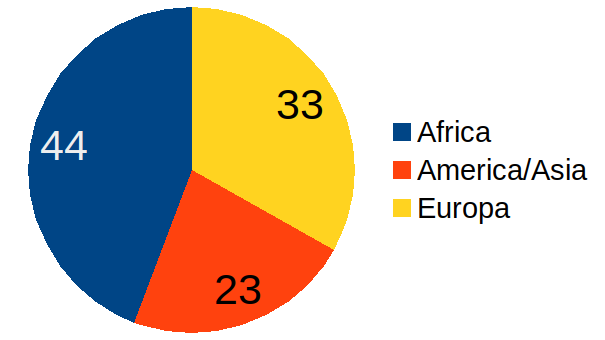 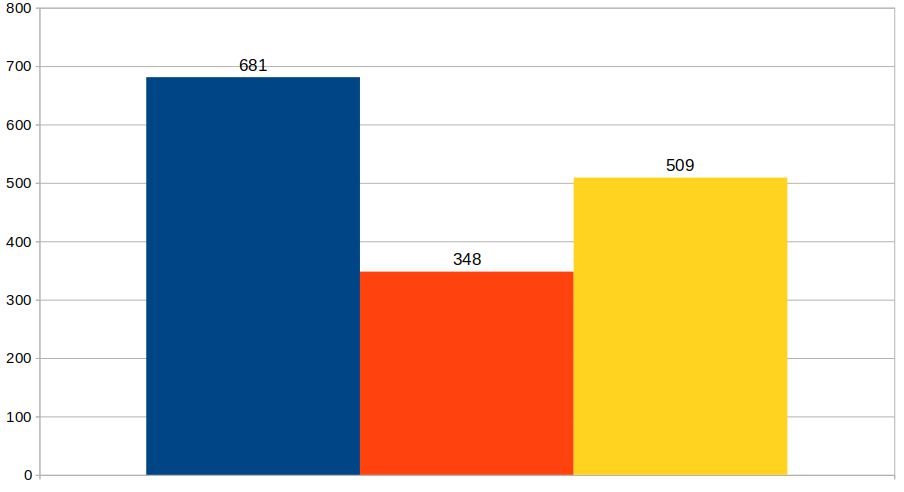 Internazionalità
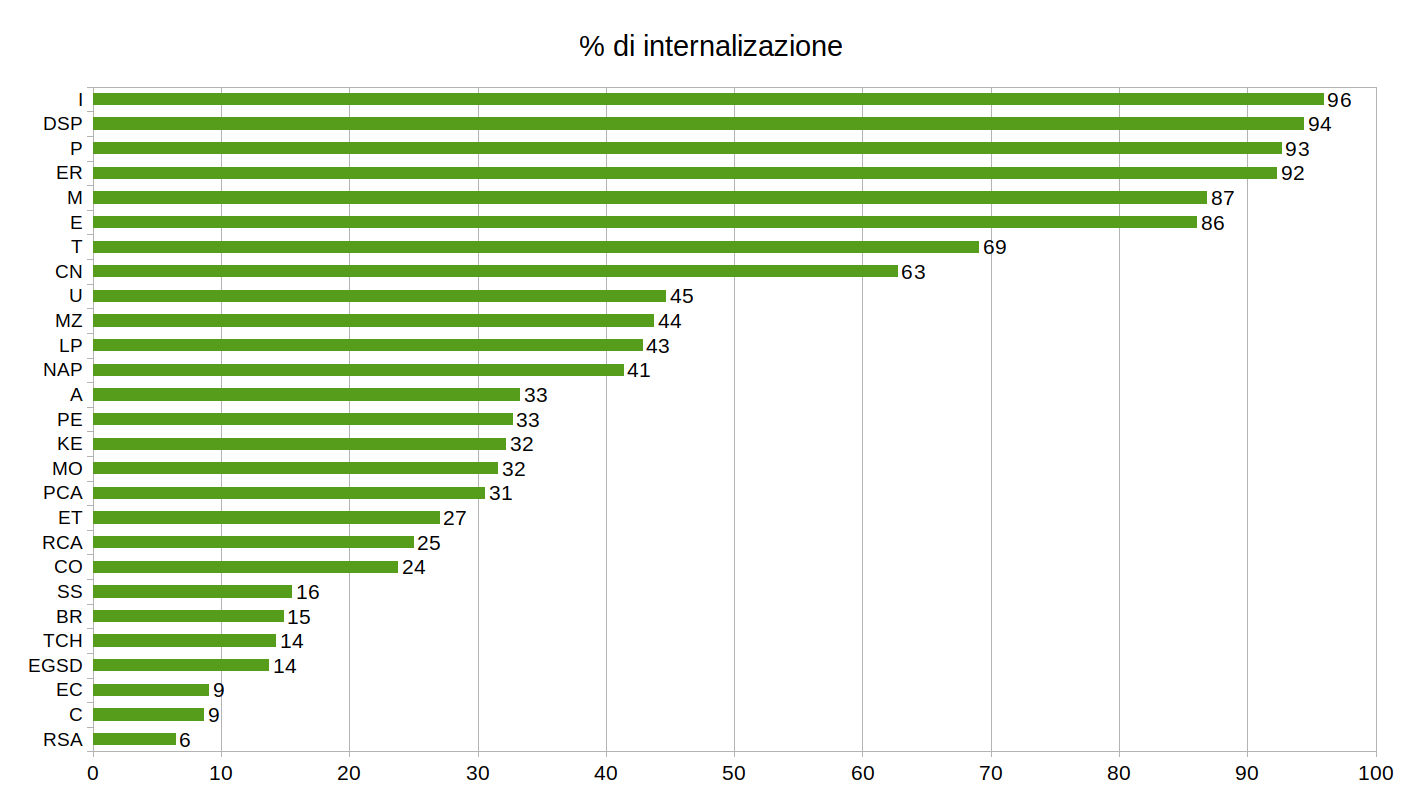 % di confratelli locali per circoscrizione
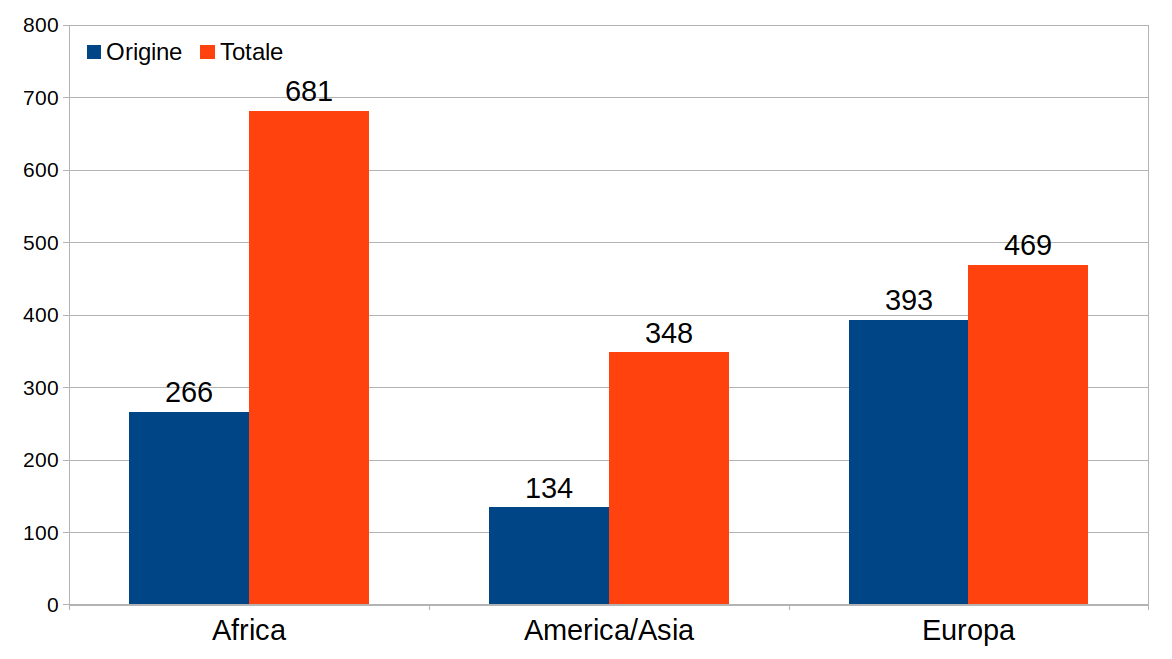 % di internalizzazione per continente
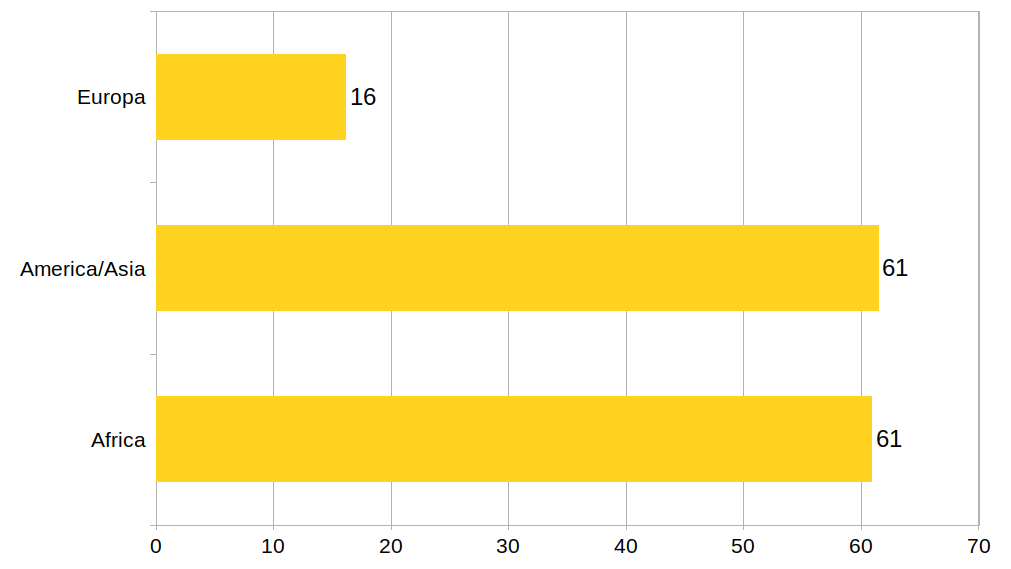 Media: 47%
48
A. francofona
68
APDESAM
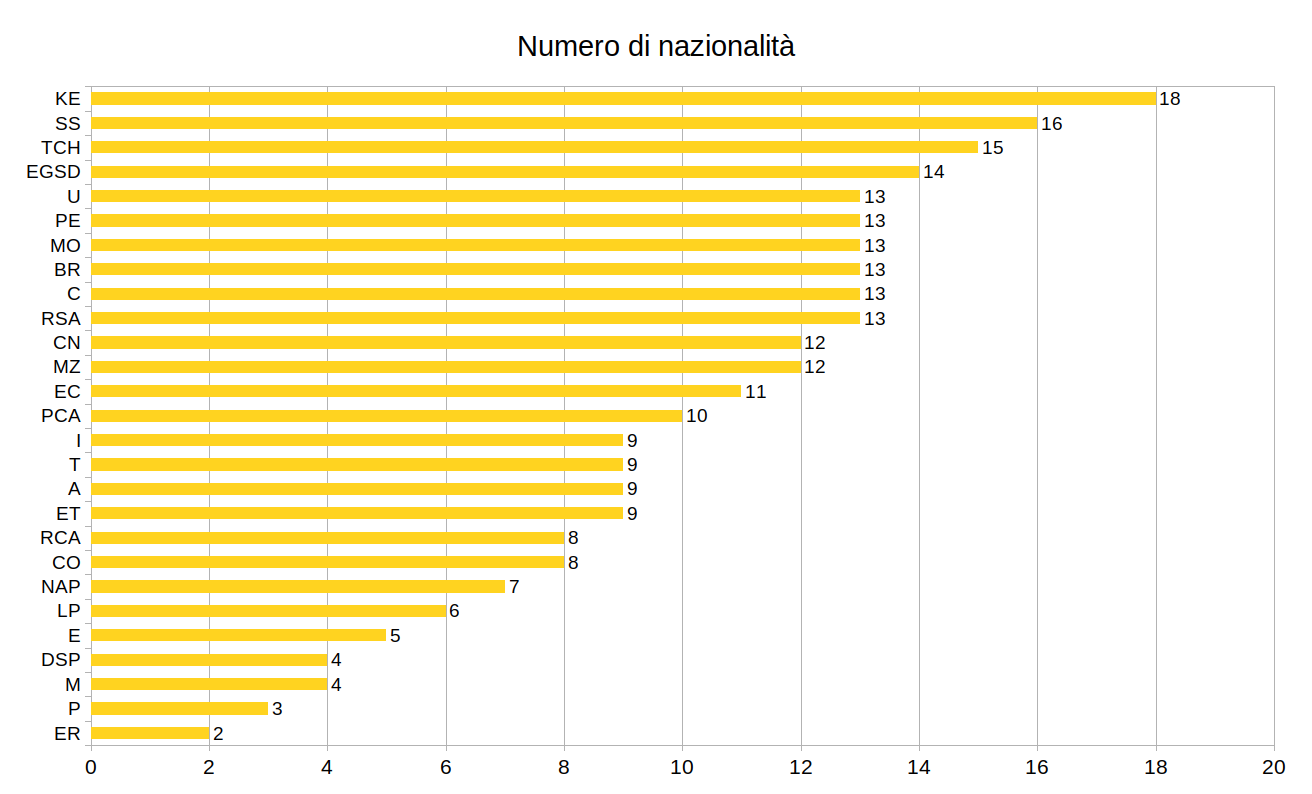 Età
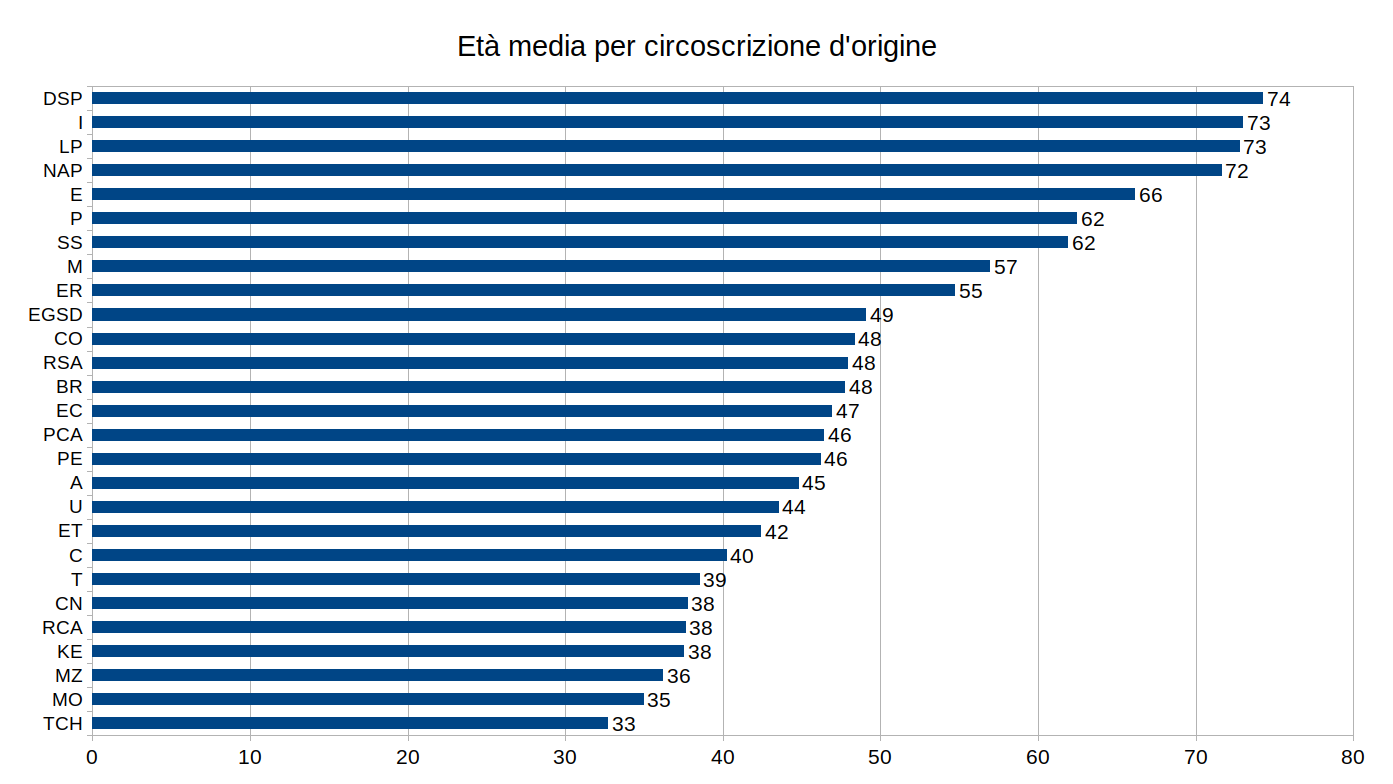 Età media: 59.29
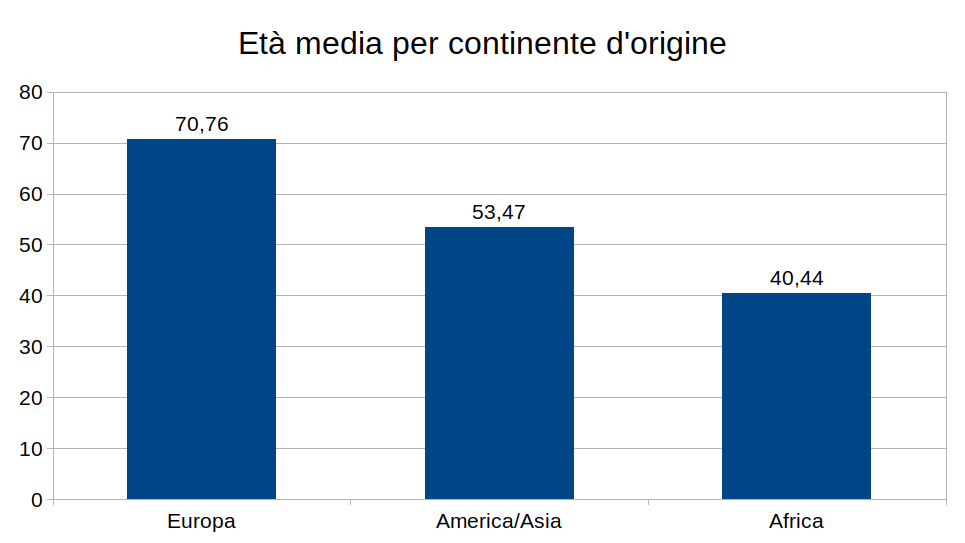 Distribuzione per fascie d'età
1012 - 66%
526 - 34%
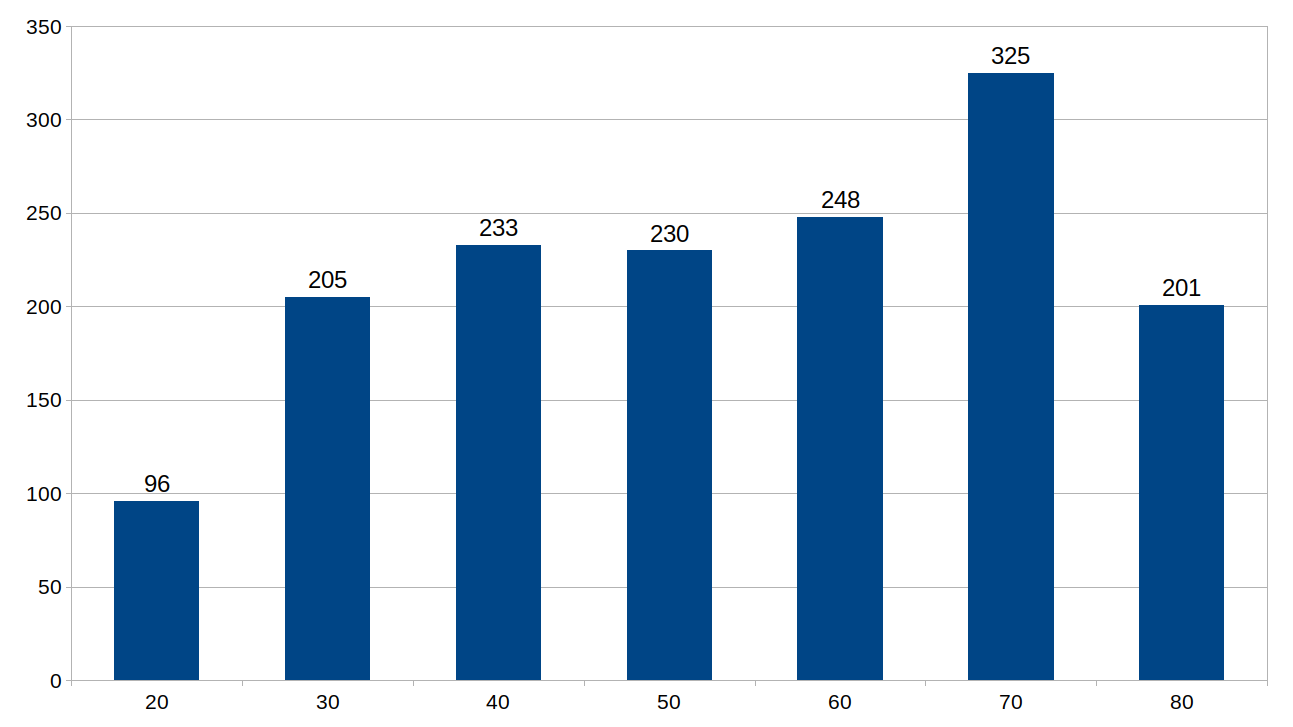 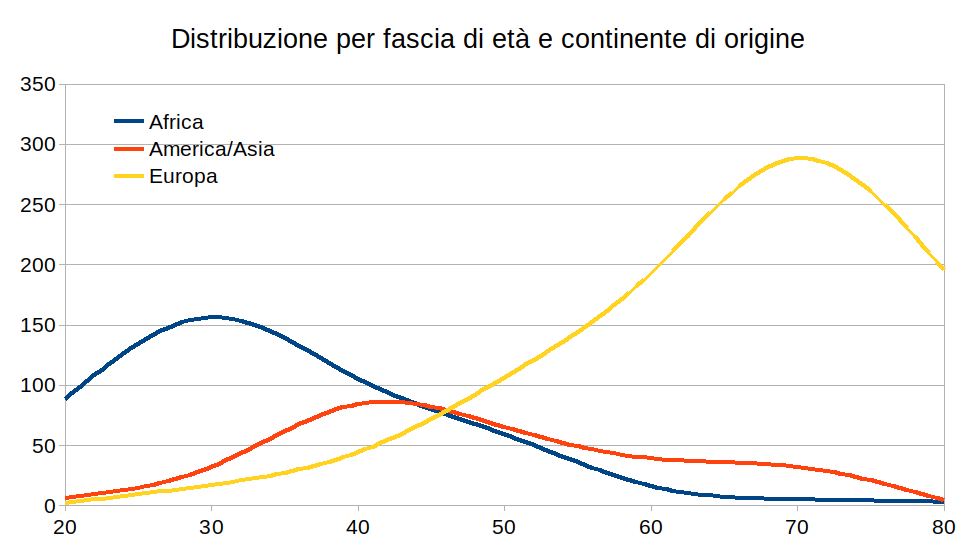 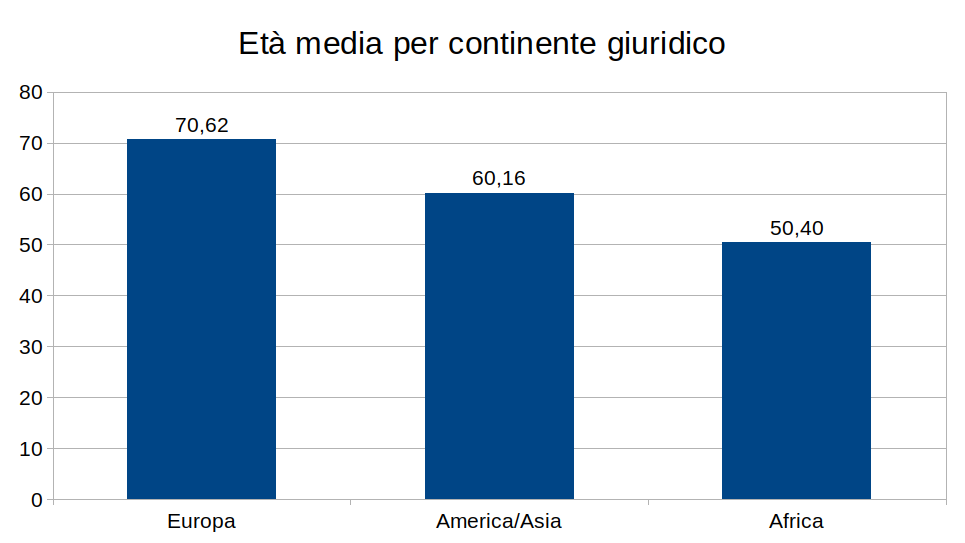 Evoluzione storica
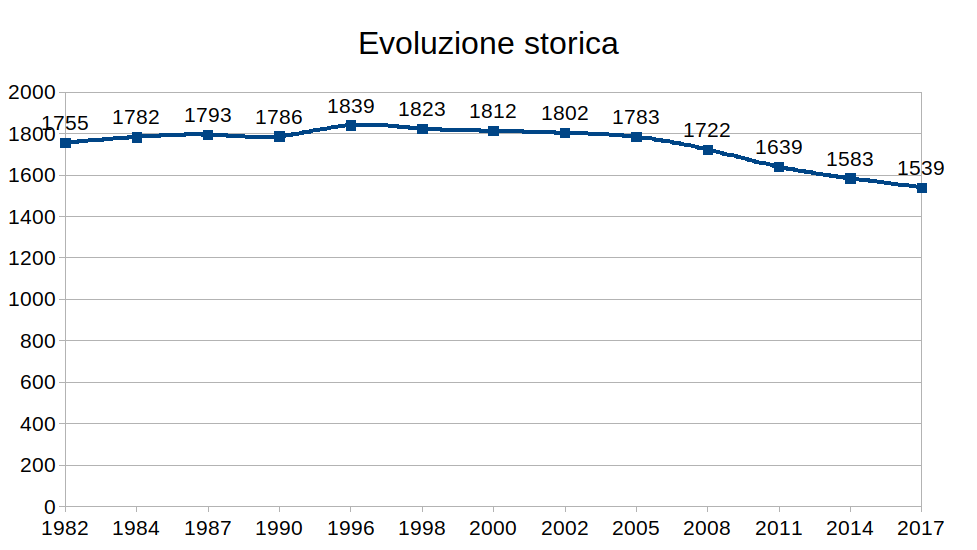 21 anni (- 300)
Formazione
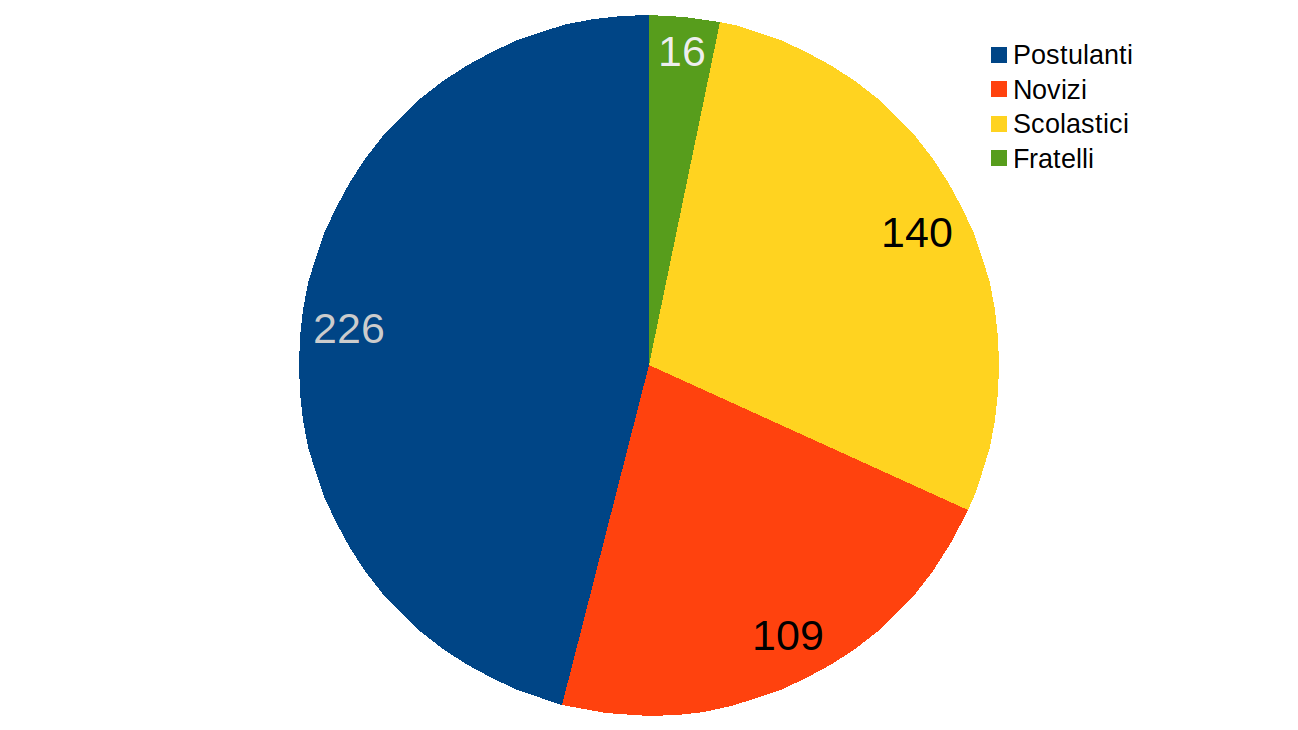 Totale: 491
I: 66
II: 43
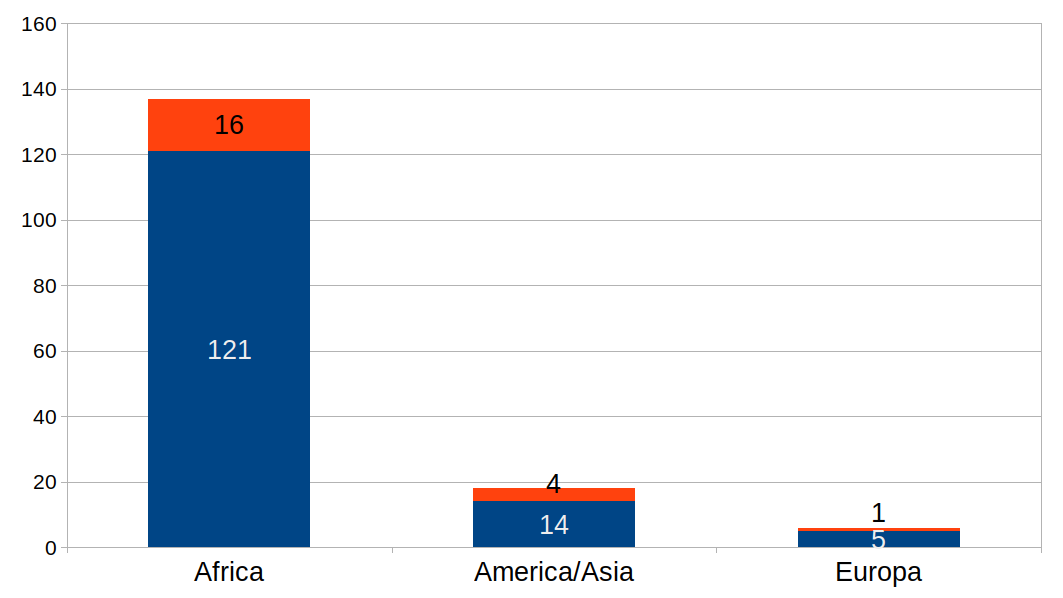 Scolastici e Fratelli in formazione e TV
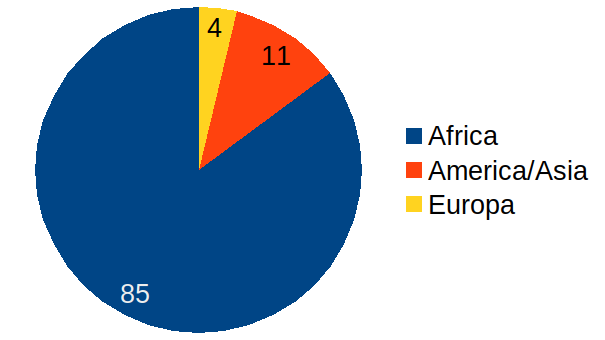 I Fratelli
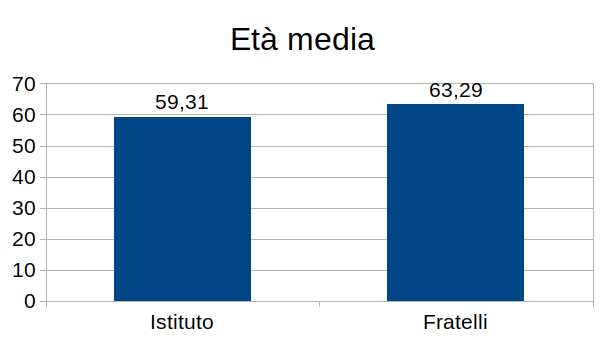 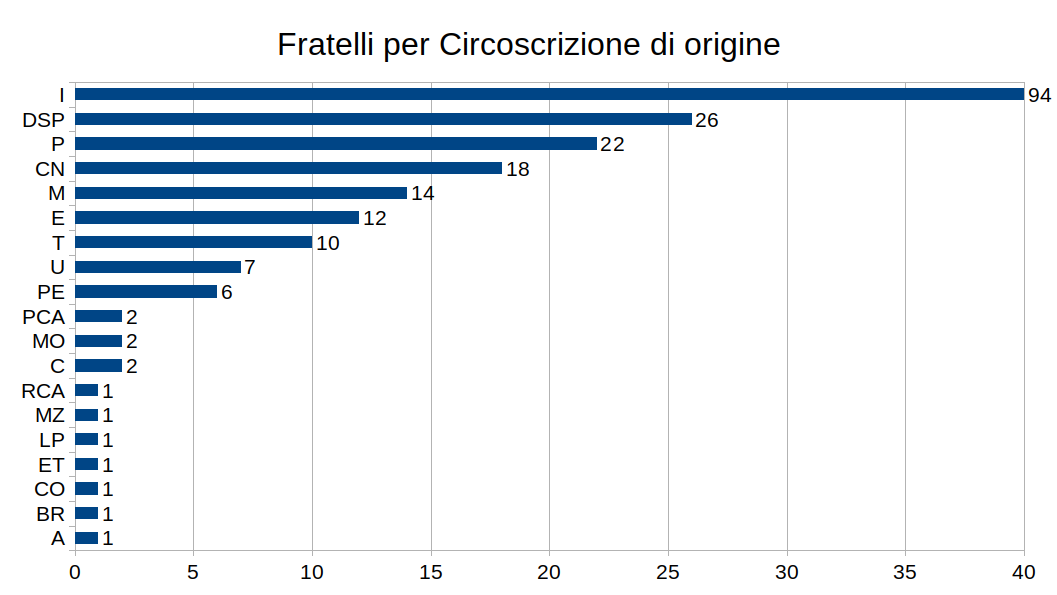 Il 88% dei Fratelli provengono de 7 Provincie
Totale: 222
Grazie